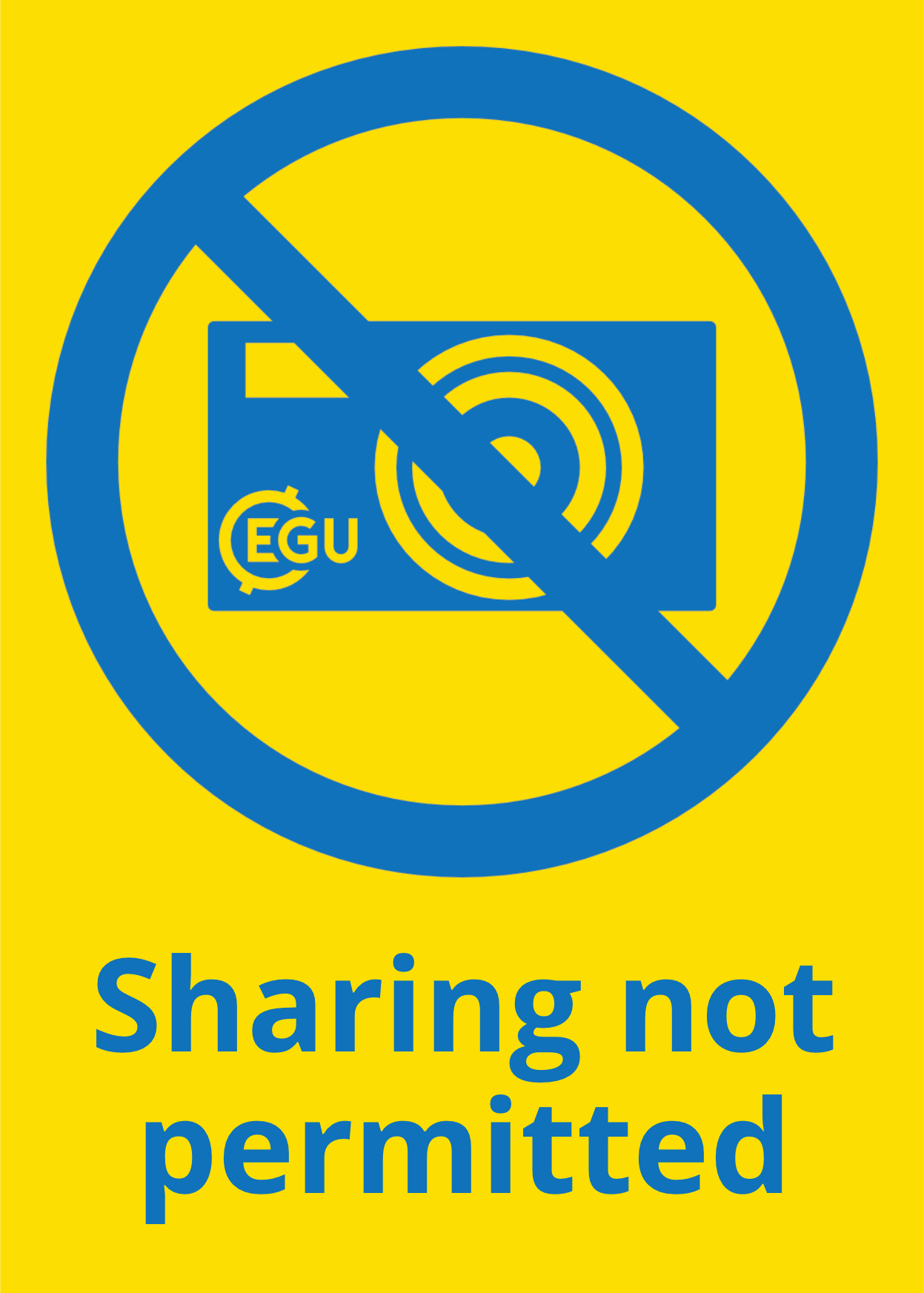 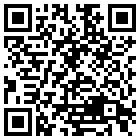 Abstract
Flood protection in a changing society: a perspective from historical agriculture transformation during 1931 and 1954 floods in Yangtze River Basin, China
Project Website
Chang Liu, REEL
Akiyuki Kawasaki, IFI
Tomoko Shiroyama, Graduate School of Economic
the University of Tokyo
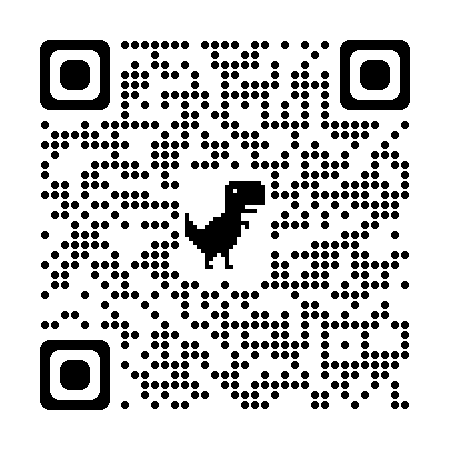 1
Photo from @Fengguangliu in Ezhou City, Hubei Province, 2020
Target area
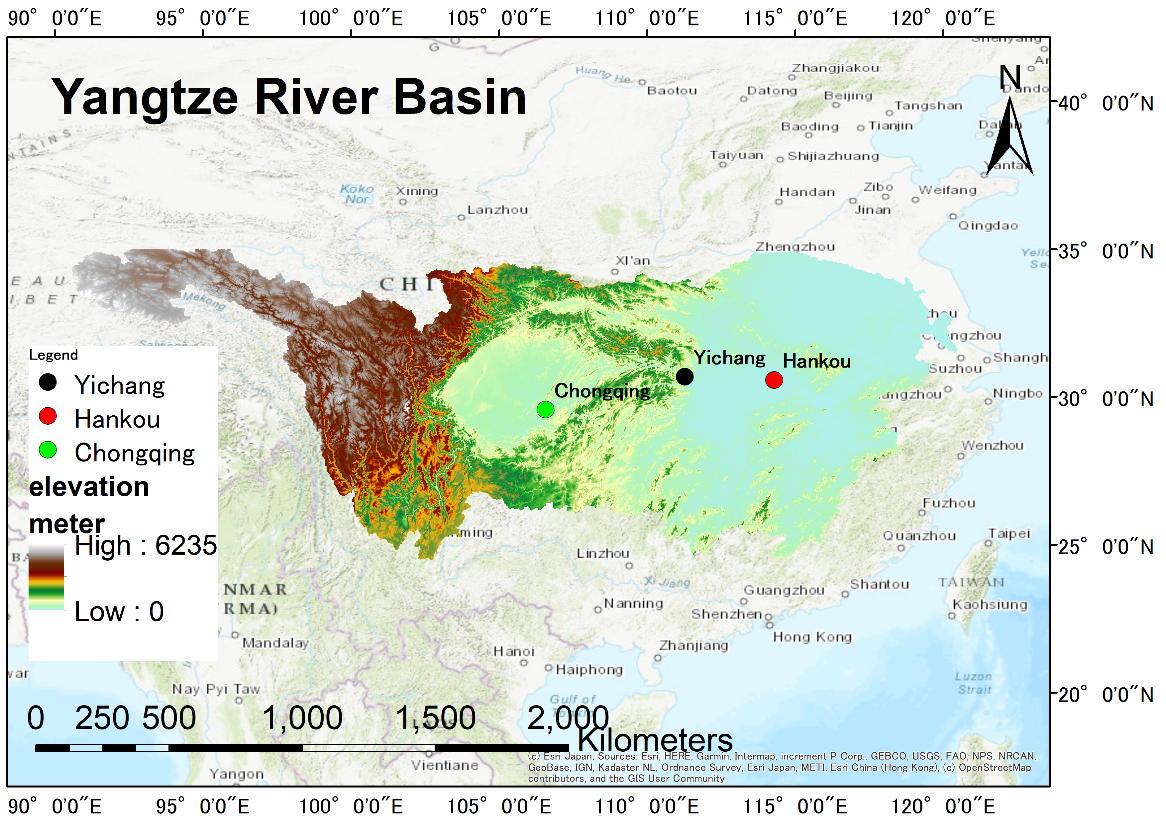 Length: 6,357 km;
Discharge: 30,170 m3/s;
Area: 1,982,500 km2
Population: ~0.6 billion (2020）
2
Floods & damage
Less inundation area;
Huge decrease of casualties (99% @ Hunan);
Unreleased statistics.
World deadliest floods in human history
Flood damage in Changjiang
Report of Flood in Changjiang Seminar, 2004, PWRI, JST, P34-40
土木研究所・科学技術振興機構編『長江洪水セミナー報告書』（2004年）、39－40頁。
https://en.wikipedia.org/wiki/List_of_deadliest_floods
1931 & 1954
The Atlas of Yangtze River Basin, 1999, Fubo Wen, CWRC.
文伏波. (1999). 长江流域地图集.
3
Introduction
Question
How to estimate a historical flood other than depending on merely documents.
For 1954 flood, was the inundation similar to 1931? 
Was the flood damage less than 1931? 
What has caused such difference?
Goal
Verifying the previous perception of 1931 & 1954 floods.
Objectives
Detecting the deficiency of historical resources;
Reconstructing inundation area of 1931 & 1954 floods;
Evaluating the re-calculated damage condition.
4
Novelty
For the first time:
In historical flood study of China, collection & digitization of hydrological gauged dataset of Yangtze River basin (1900-1955) is completed;
In the study of 1931 & 1954 flood, daily flood area & depth of the whole basin is generated using hydrological models;
In the study of 1931 flood, the damage is estimated at 2km resolution, and the perception of its magnitude is verified compared to 1954 flood.
5
Damage investigation, Nanjing University
Published @ 1932/01/11;
62 counties.
Influenced people
Inundated farmland area
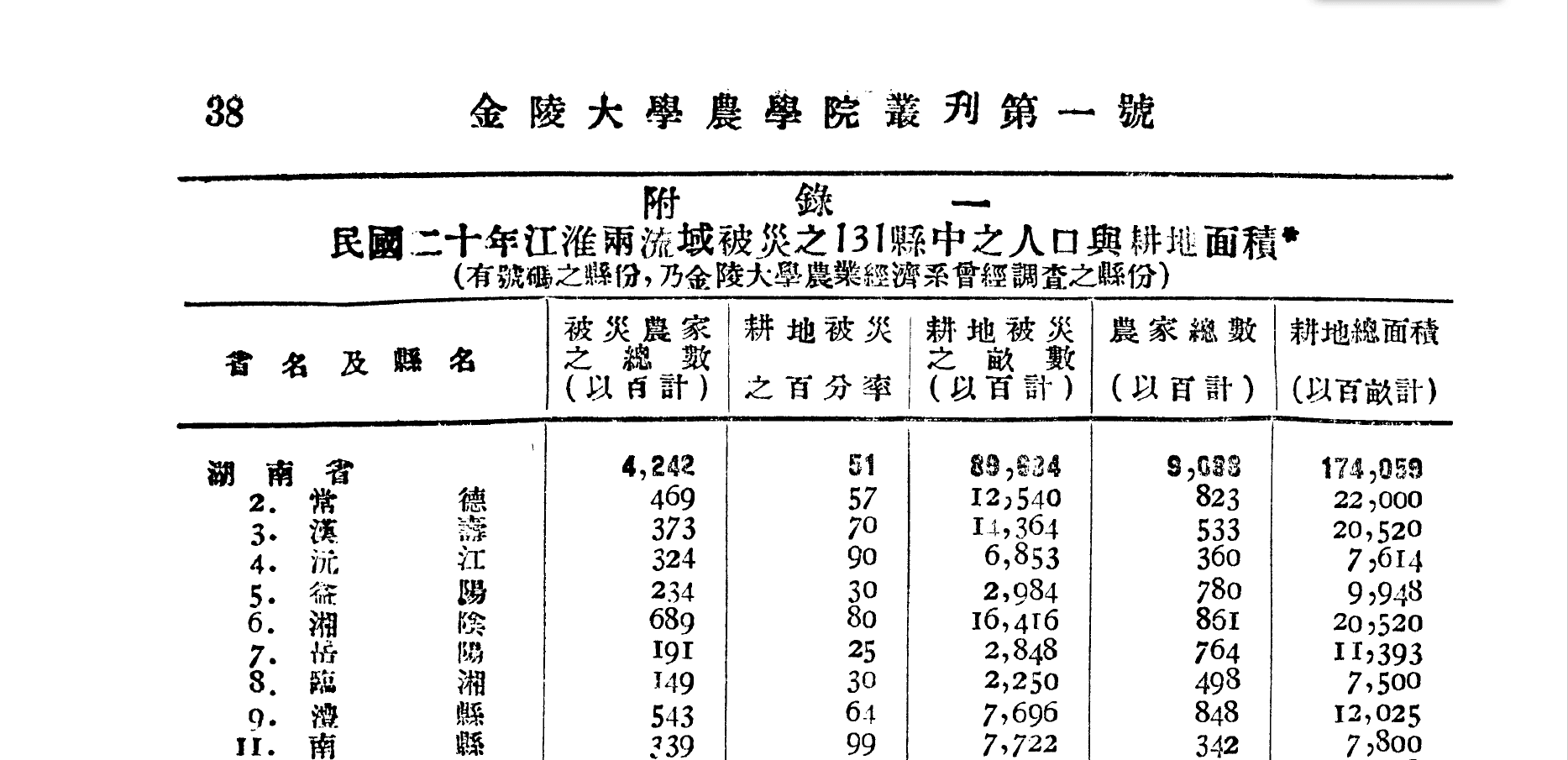 6
Flood protection document, Hubei archive
Published @ 1998/06;
75 counties.
Influenced people
Inundated farmland area
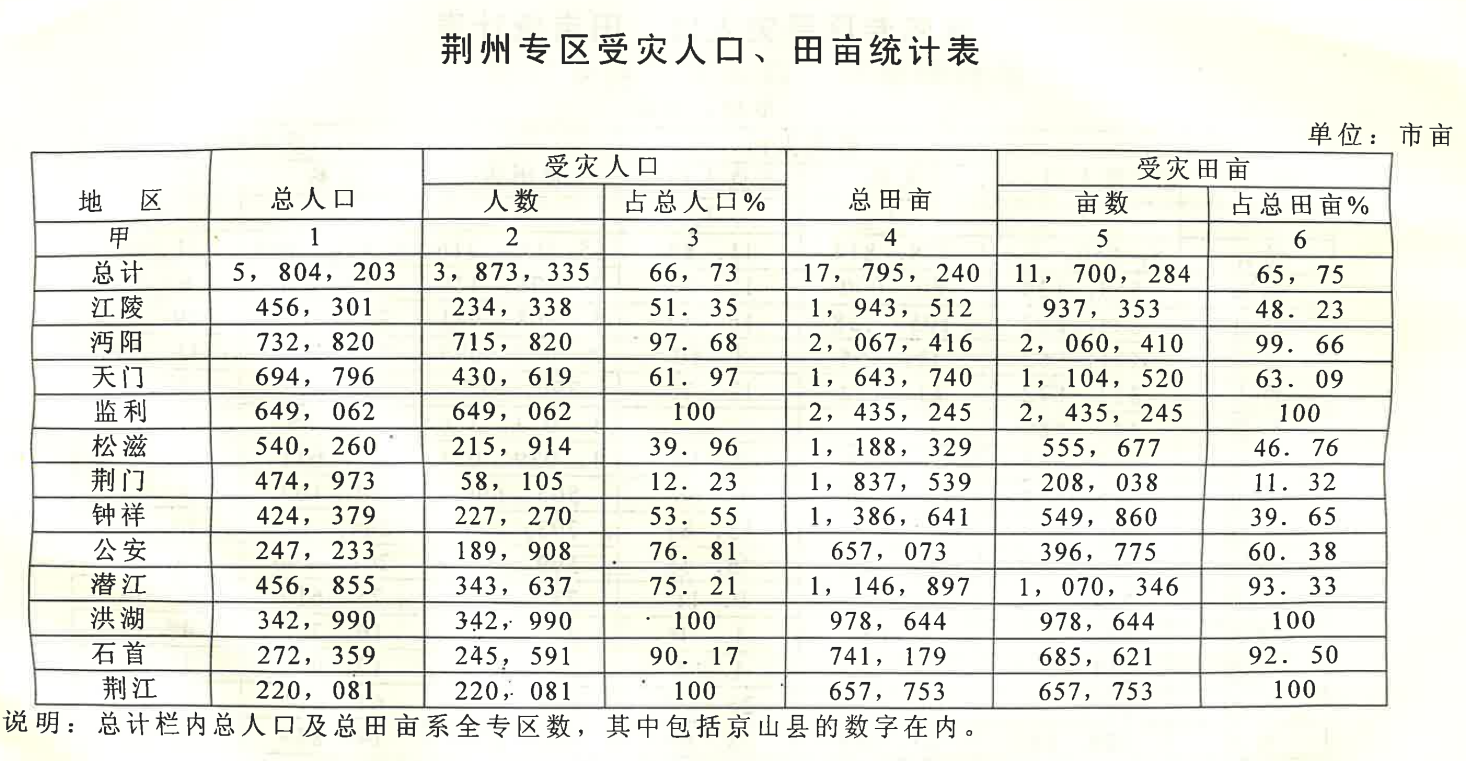 7
Technical flowchart
Obj 1
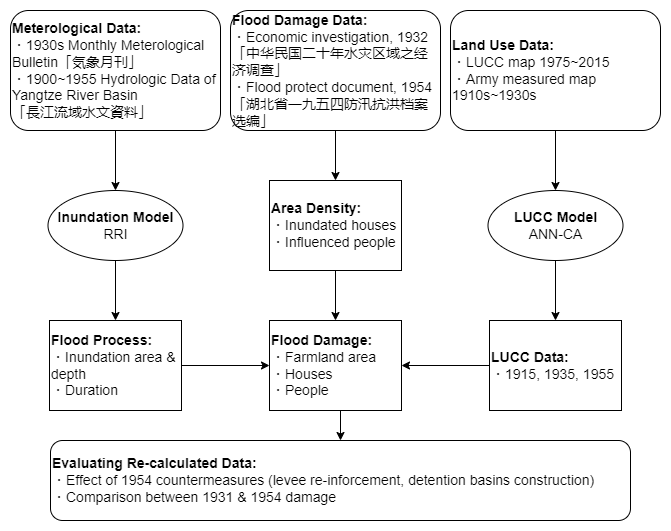 Obj 2
Obj 3
8
Result 1 Natural condition
1954: much heavier rainfall than 1931
Obj 1 Detecting the deficiency of previous historical perception
27%
7%
9
Result 1 Investigated counties in 1931
1931: 62/131 & 1954: 75/238 counties recorded.
→>50% missing
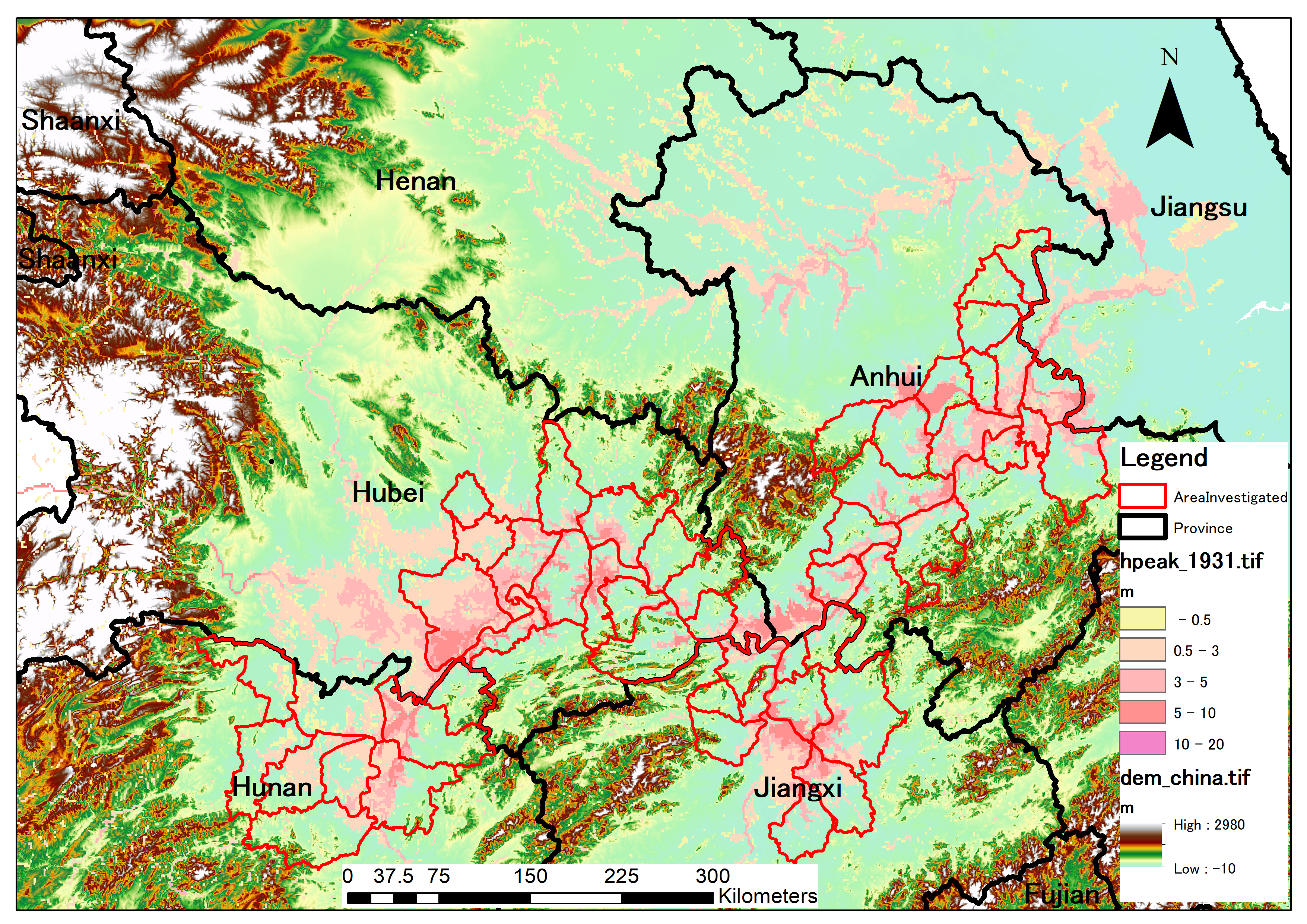 Obj 1 Detecting the deficiency of previous historical perception
10
Result 2 1931 inundation
Obj 2 Reconstructing inundation area of 1931 & 1954 floods
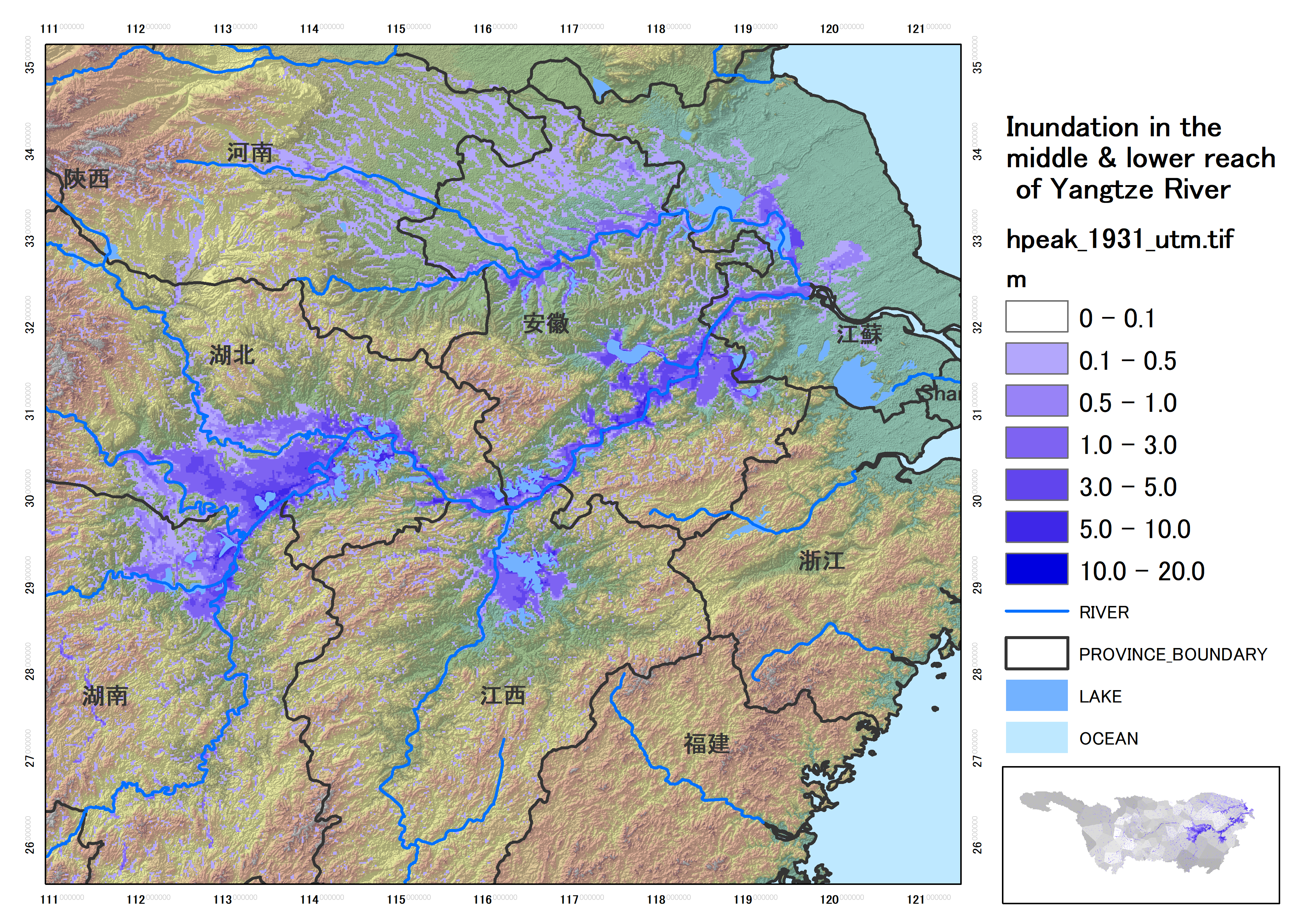 11
Result 2 1954 inundation
Duration & depth: 1954 > 1931;
Area (>2.0 m): 1954 ≈ 1.50×1931 (59,008 km2 & 39,428 km2)
Obj 2 Reconstructing inundation area of 1931 & 1954 floods
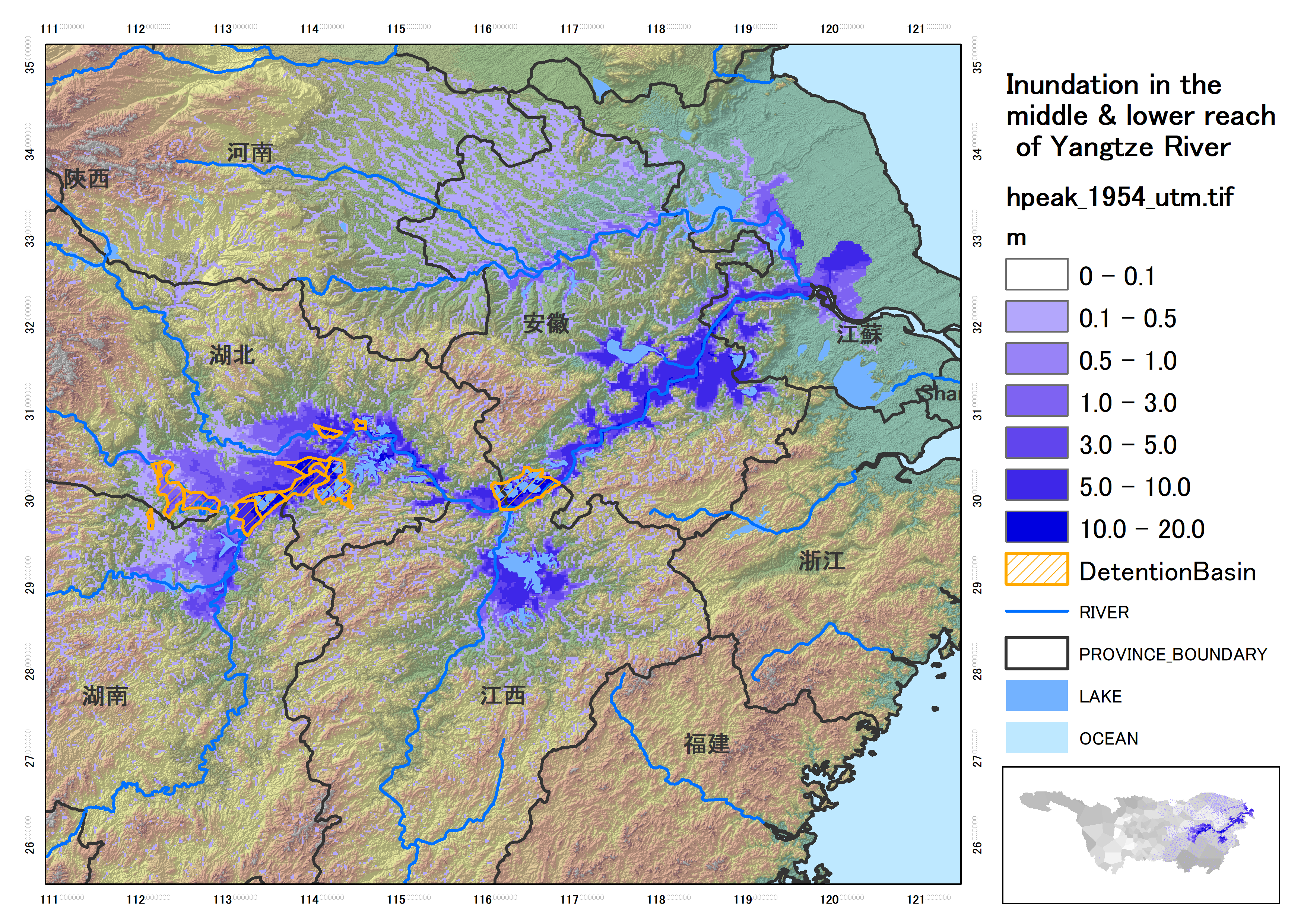 12
Result 2 Flood detention basins
According to reports, in 1954:
11 detention basins: 8,806 km2.
Flood water distributed: 49.2 billion m3;
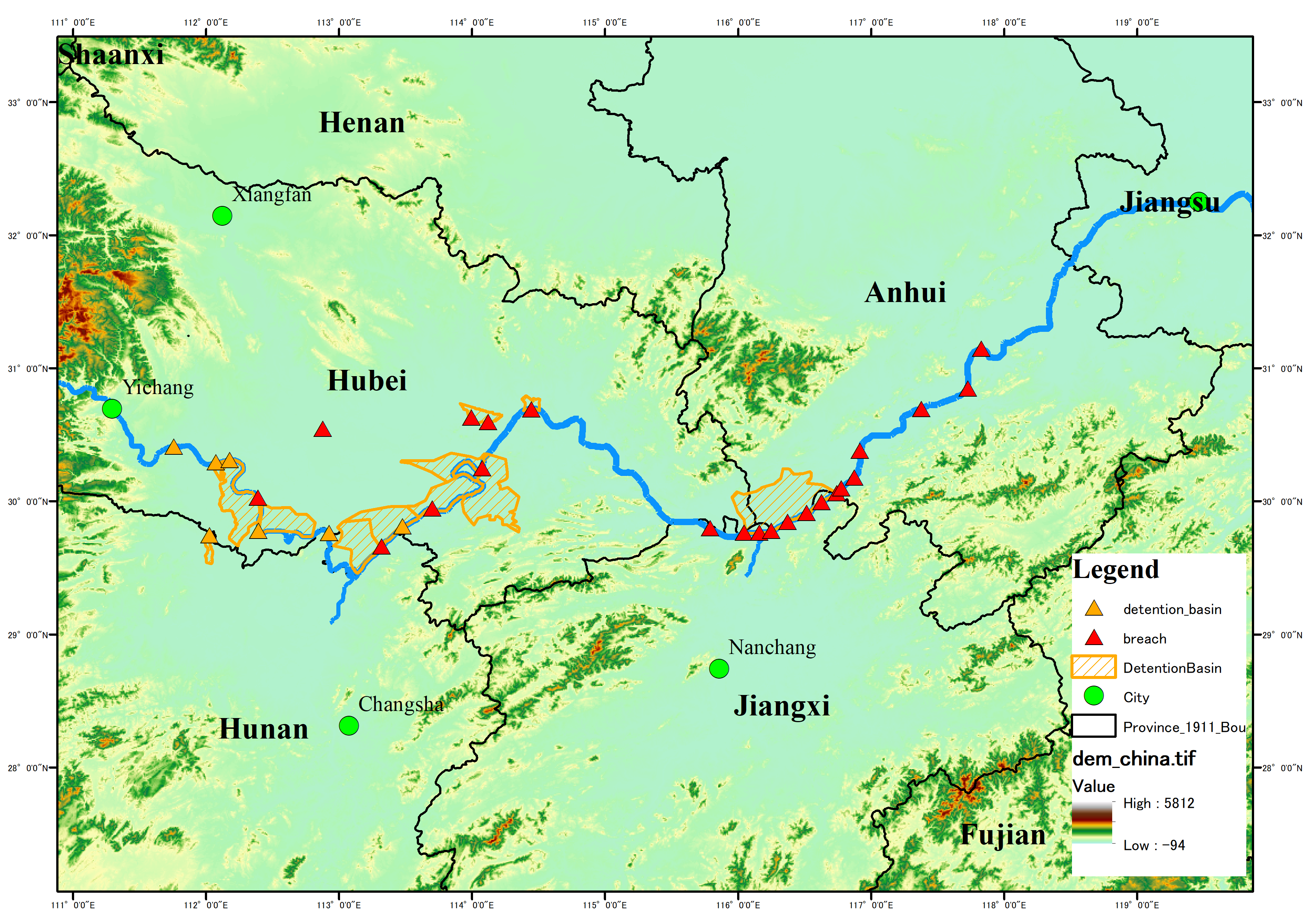 Obj 2 Reconstructing inundation area of 1931 & 1954 floods
13
Result 3 Effect of countermeasures
Lev + db: 8%~13% at all depth level;
Lev: 3%~12% reduction; ↓ as depth ↑
Db: 1%~4% reduction; ↑ as depth ↑
Obj 3 Evaluating the re-calculated damage condition
Percentage of reduced inundation area
compared to natural condition
14
Result 3 Inundated farmland area (>2.0m)
Recorded 1954: 7% higher than 1931
Simulated 1954: 51% higher than 1931.
Obj 3 Evaluating the re-calculated damage condition
Recorded
Simulated
×103 km2
×103 km2
15
Result 3 Flood damage (>2.0m)
1954 vs 1931
Houses: 35% higher
People: 34% higher
Obj 3 Evaluating the re-calculated damage condition
Inundated Houses
Influenced People
×106
×106
16
Discussion: Society system
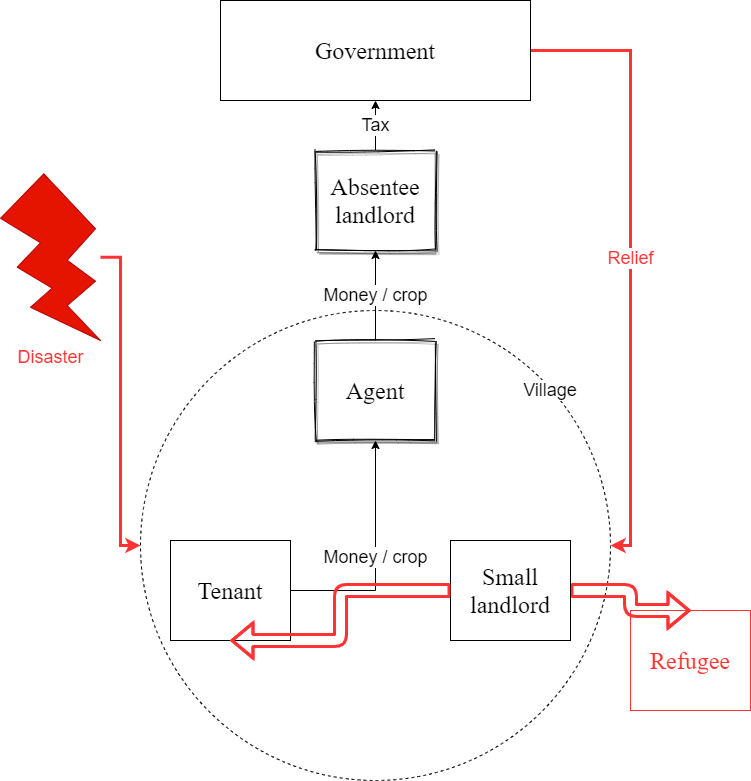 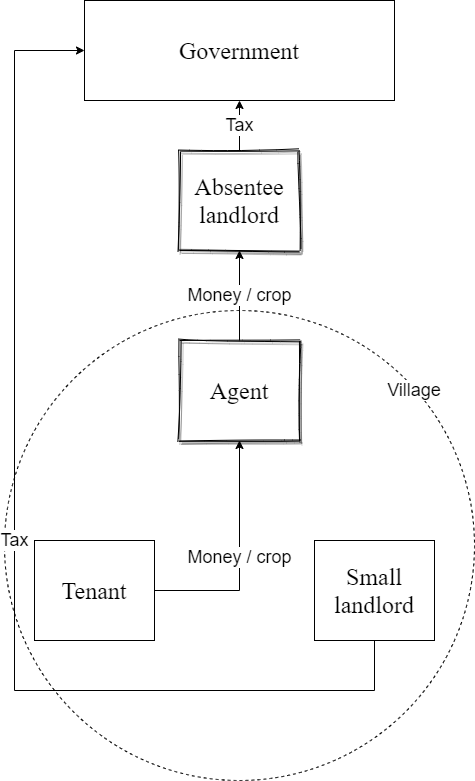 50% ↑ farmland inundation
30% ↑ influenced people ?
Normal Year, after 1930s
Disaster Year, after 1930s
Derived from Mingfang Xia, the natural hazard and the rural society in Republic of China. Beijing: Zhonghua Book Company, 2000/10(1).P245
Derived from Yang Hu, Hu Ming, Jiangnan Social Structure Change Reconstructs the Relationship between Town and Country in the Republic of China. Agricultural History of China, 2013.1.
17
Discussion: Chinese Land Reform
The landlords and agents were destructed 1949~1953;
Agricultural Production Cooperatives.
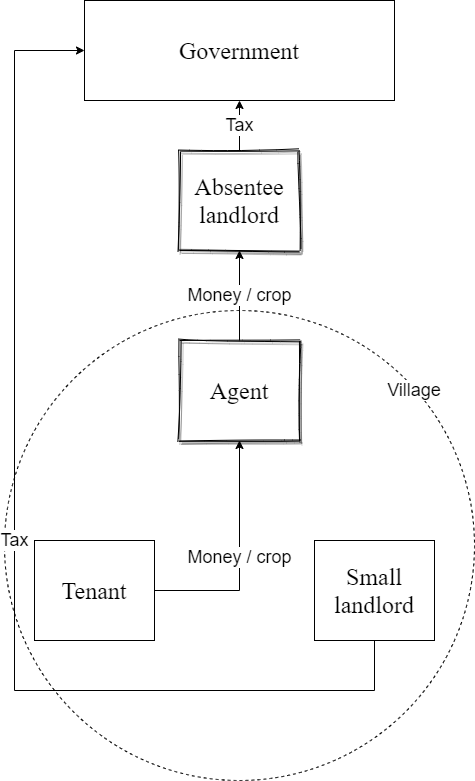 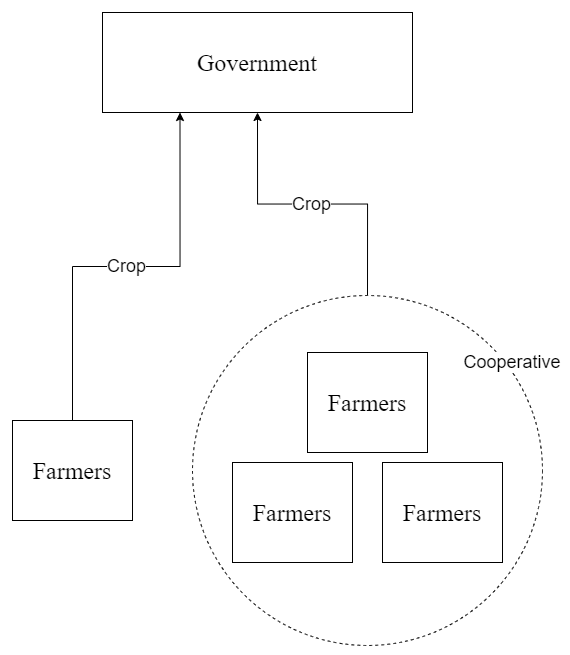 Normal Year, before 1953
Normal Year, after 1953
18
Derived from Chen-hung Keong, Land reforem in China (1911-1953), University of Tennessee, Knoxville, 1967. P77
1931 & 1954 important elements
1931
1954
① 85% 
agricultural population
① 86% 
agricultural population
Crop Product
Crop Product
② 40% 
affected → refugees
② 17% 
affected → refugees
Refugees
Refugees
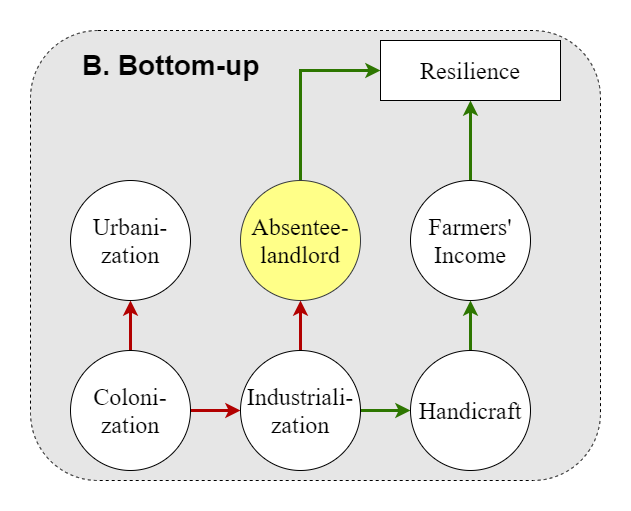 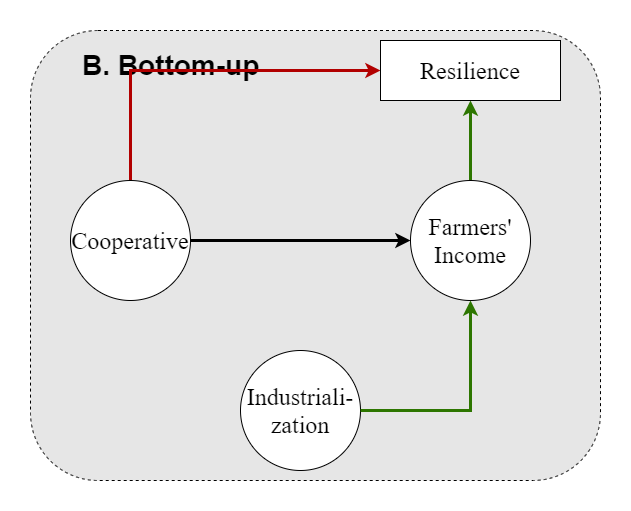 19
Potential crop production
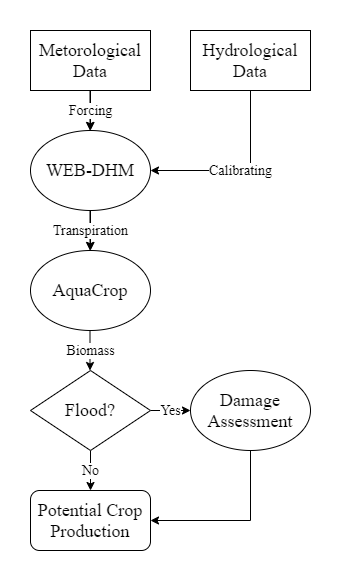 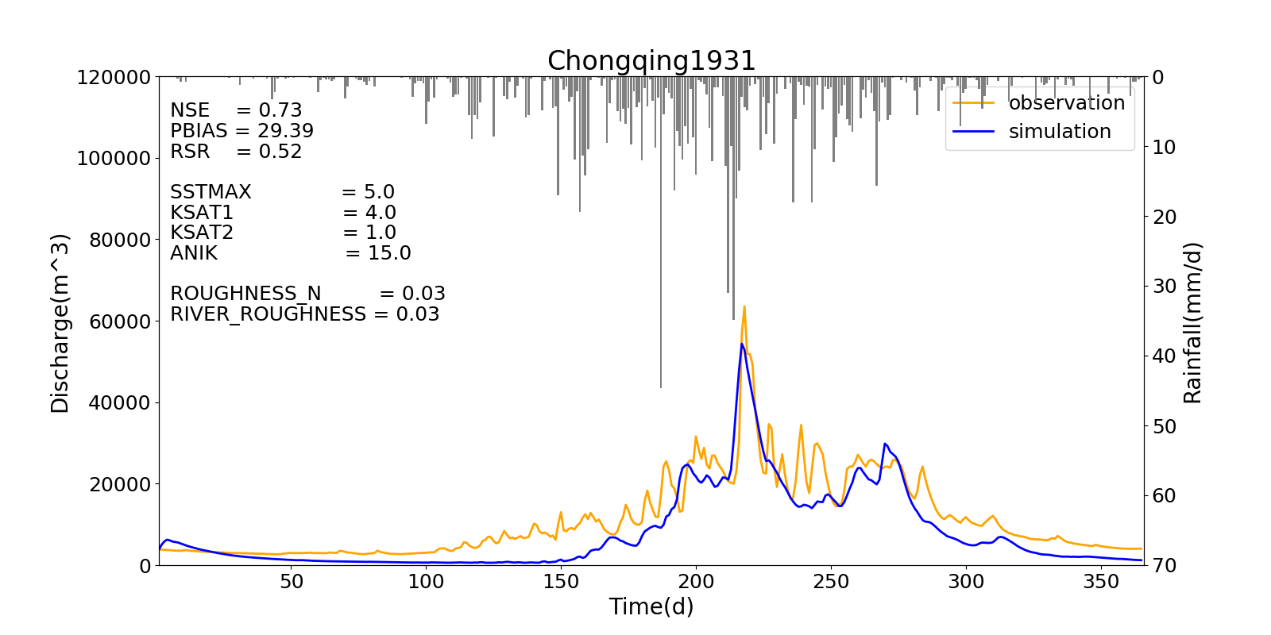 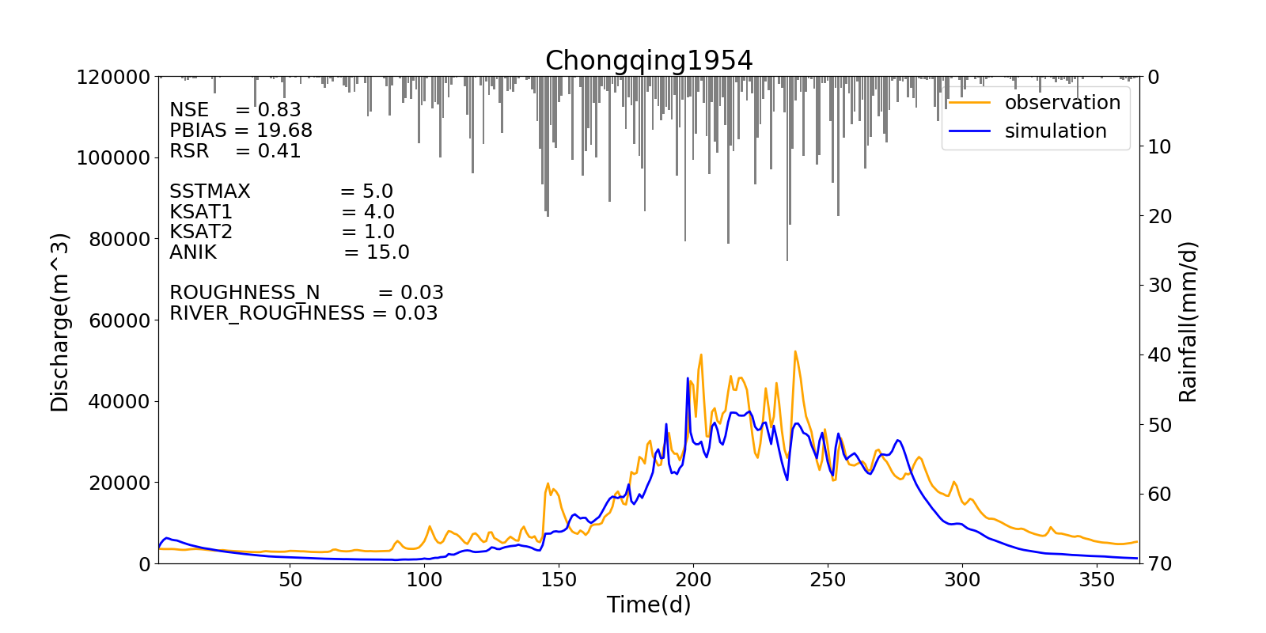 the potential crop production (PCP)refers to the maximum rice yield without human intervention (e.g., irrigation system, or other local countermeasures against hazards);
PCP can be applied as an evaluating indicator of society countermeasures against flood.
20
3.3.6 Result Society changes → rice yield difference
In 1930s, the village society had become more vulnerable to flood (1931).
The social responses of 1954 was quite successful as the rice yield > potential.
12%↑
29%↓
21
Summary
Previous historical damage data may be insufficient.
Only 62/131 counties inundated have records remained in 1931;
Only 75/238 counties inundated published records of 1954 (Hubei).
The natural condition of 1954 flood is more severe than 1931.
Compared to the avg of the last 100 years (1923–2022) acc prcp:
1931: 7% higher;
1954: 27% higher.
The inundated of 1954 is 50% larger than 1931;
The damage condition of 1954 is much worse than previously expected.
Compared to 1931:
The inundated farmland was 51% higher
The inundated houses was 35% higher;
The influenced people was around 34% higher.
The difference of 50% larger inundated farmland and 30% increase of influenced people may be due to agricultural society alteration:
29%↓ of PCP in 1931; 12%↑ of PCP in 1954.
22
Appendix
23
LUCC basemaps
145 maps in total;
Map published in 1923, 1931 & 1936.
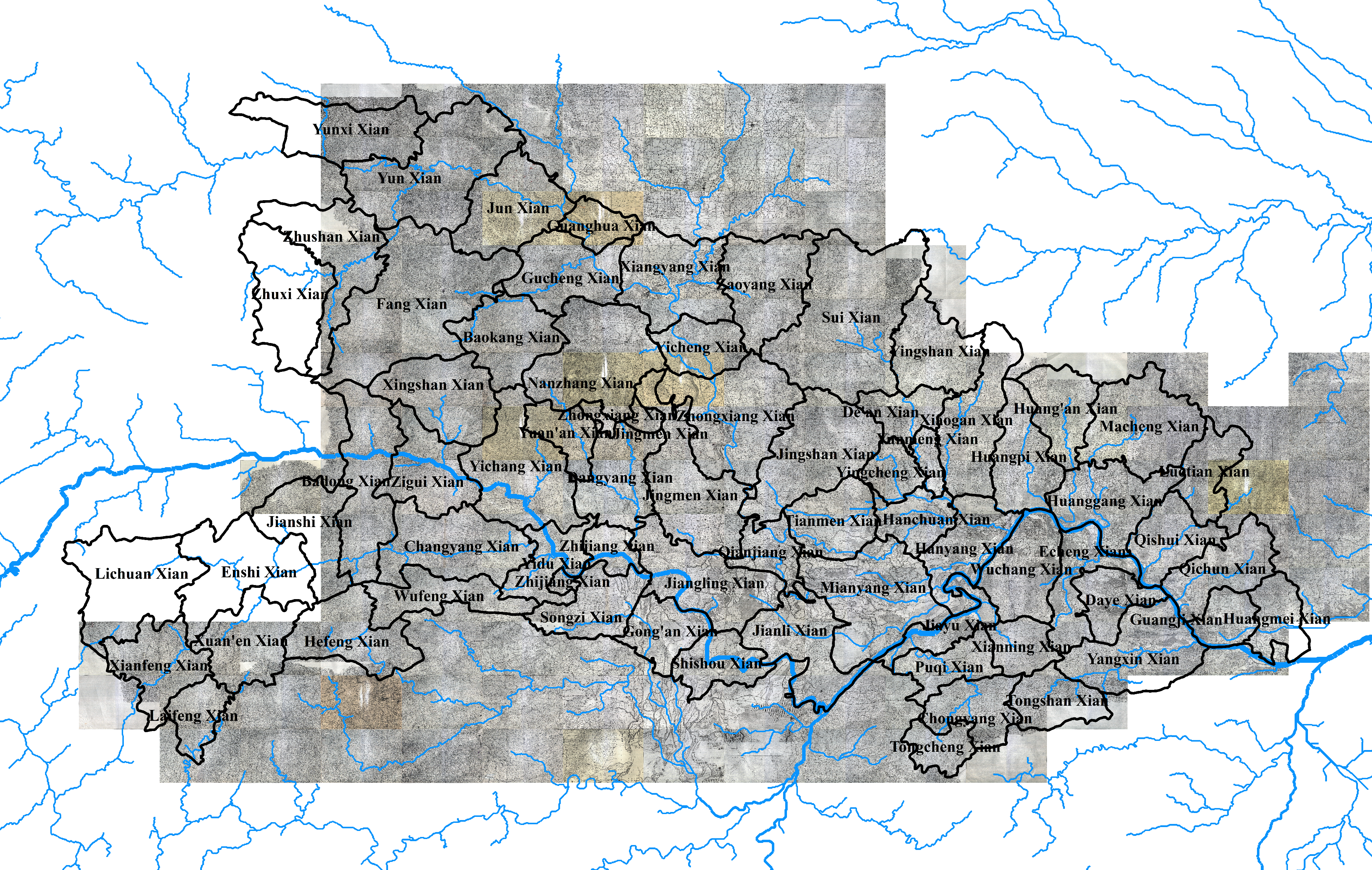 25
Validation of inundation simulated
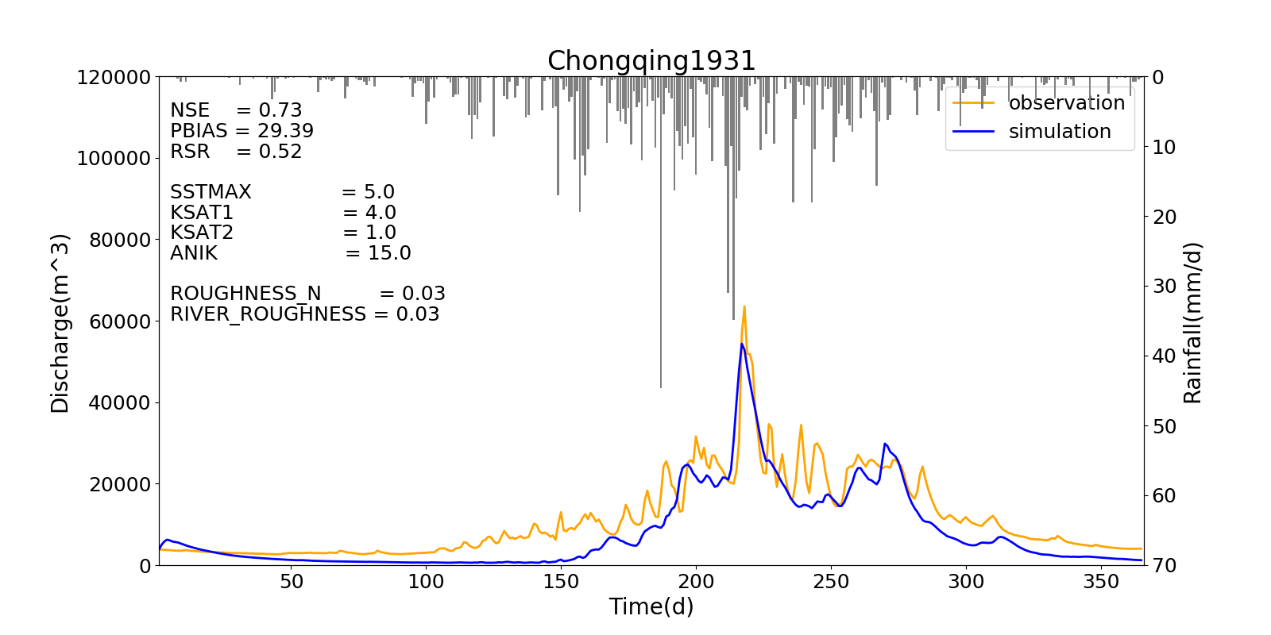 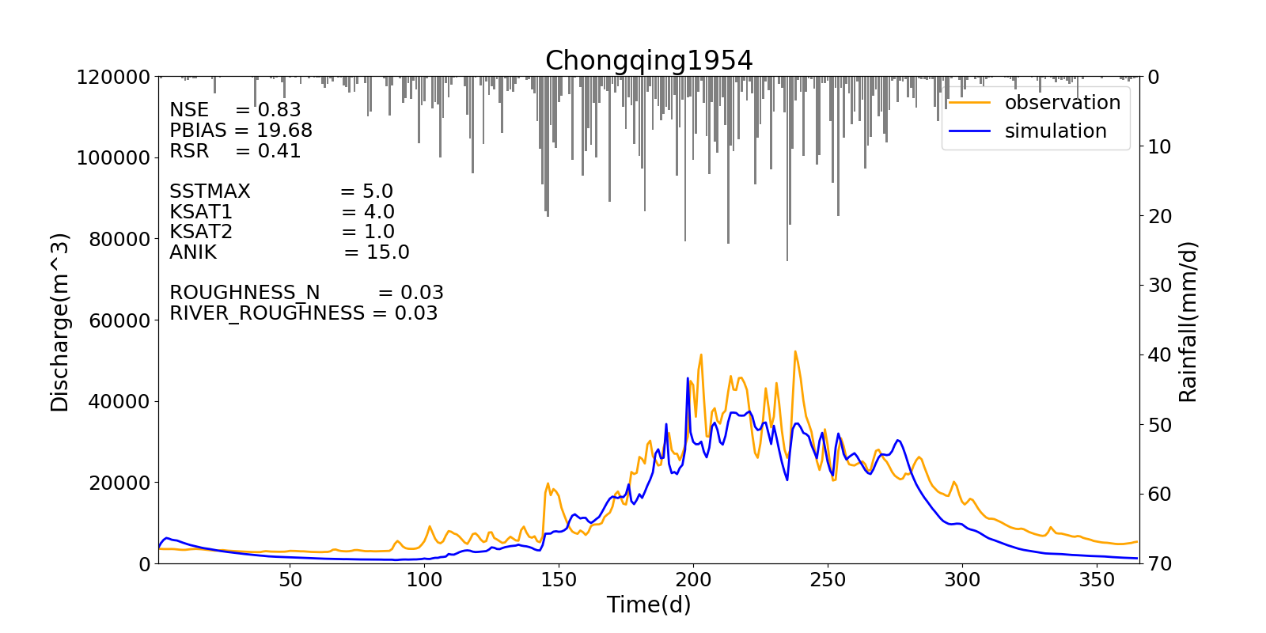 26
Validation of inundation simulated
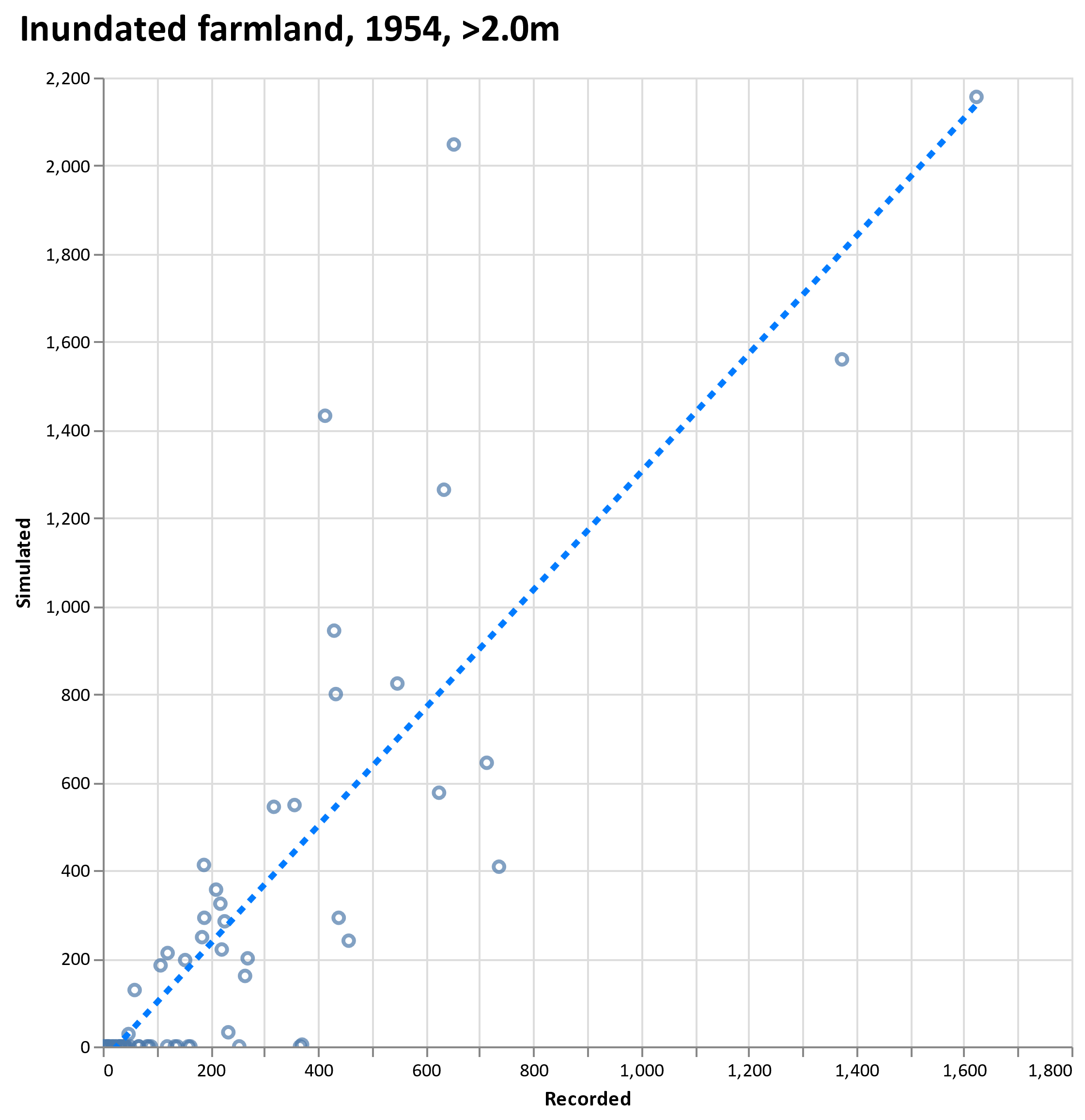 , km2
y=1.28x, R2=0.77, PCCs=0.85, ED=4.74
27
, km2
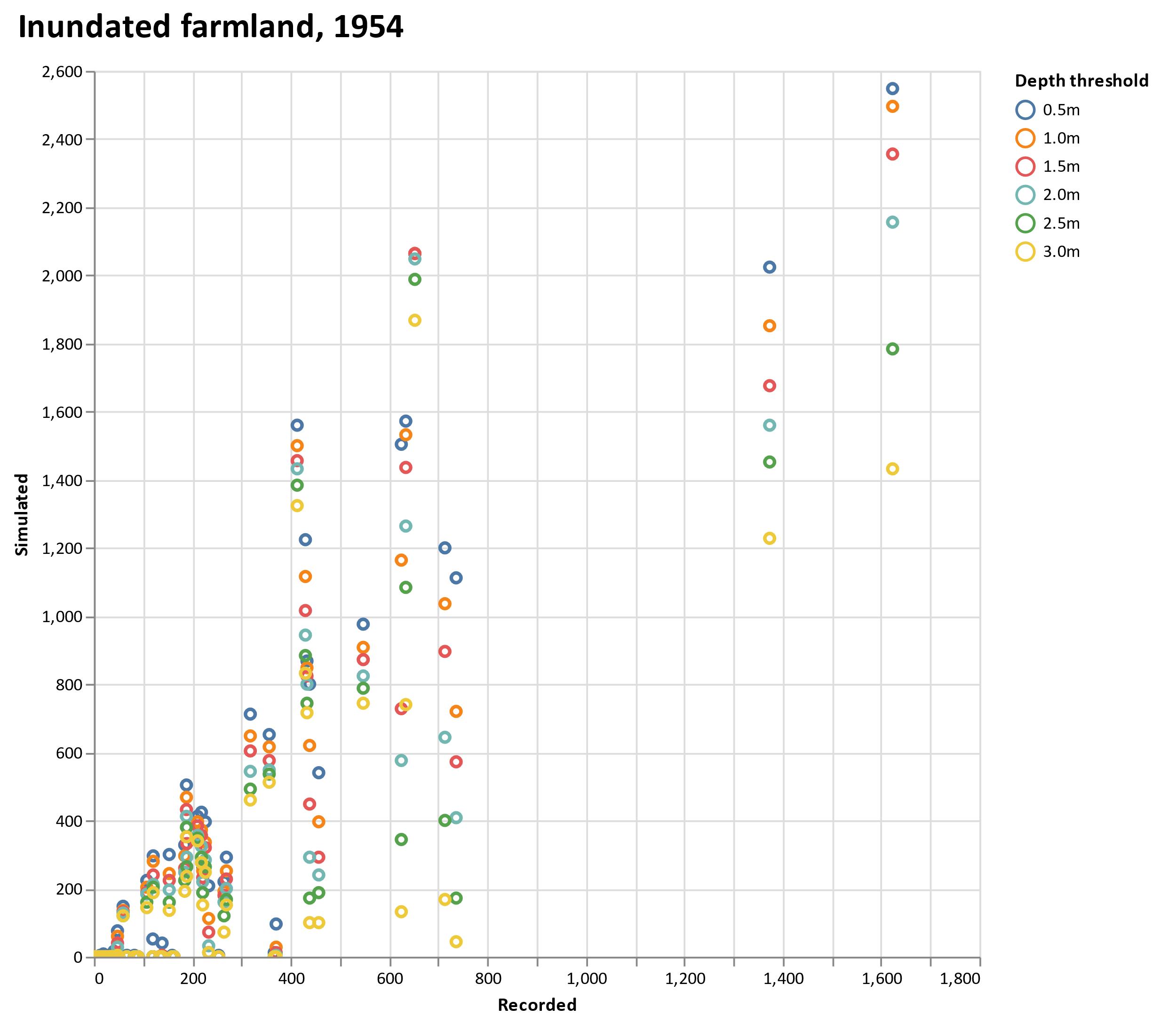 28
*: ED refers to standardized Euclidean Distance